Chào mừng các con học sinh đến với tiết học hôm nay!
Toán - Lớp 5
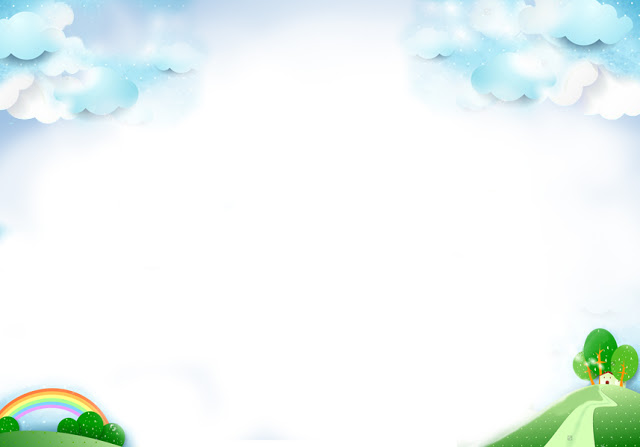 Ôn bài cũ:
1. Viết các phân số sau thành tỉ số phần trăm?
a)
b)
a)
b)
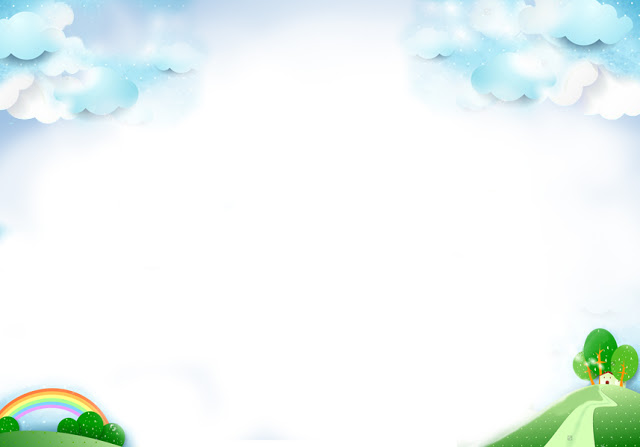 2. Em hiểu tỉ số phần trăm là gì?
Tỉ số phần trăm thực chất là tỉ số được viết dưới dạng phân số có mẫu số là 100.
TOÁN
GIẢI TOÁN VỀ TỈ SỐ PHẦN TRĂM
(trang 75)
Thứ sáu, ngày 16 tháng 12 năm  2021
Toán
Giải toán về tỉ số phần tram (trang 75)
MỤC TIÊU TIẾT HỌC
1
Biết tìm tỉ số phần trăm của hai số.
Giải các bài toán đơn giản có nội dung tìm tỉ số phần trăm của 2 số.
2
a) Ví dụ:
Trường Tiểu học Vạn Thọ có 600 học sinh, trong đó có 315 học sinh nữ. Tìm tỉ số phần trăm của số học sinh nữ và số học sinh toàn trường.
 Em hãy viết tỉ số giữa số học sinh nữ và số học sinh toàn trường.
Tỉ số của số học sinh nữ và số học sinh toàn trường là  315 : 600
 Em hãy tìm thương của 315 : 600
Ta có :  315:600 = 0,525
=  52,5:100
0,525 x 100 : 100
=  52,5%
Vậy tỉ số phần trăm của số học sinh nữ và số học sinh toàn trường là 52,5 %
Thông thường ta viết gọn cách tính như sau:
315 : 600 = 0,525 = 52,5 %
Muốn tìm tỉ số phần trăm của hai số ta làm như thế nào ?
Các bước giải
   Bước 1: Tìm thương của hai số.
   Bước 2: Lấy thương vừa tìm được nhân với 100 rồi thêm kí hiệu % vào bên phải  số vừa tìm được.
Tổng quát: Muốn tính tỉ số % của hai số A và B, ta làm như sau:
                            A : B x 100%
Chú ý:  Ta cần hiểu bản chất của x% =         . Hay cách viết theo tỉ số % chỉ là cách viết gọn của phân số có mẫu số là 100.
b) Bài toán: Trong 80kg nước biển có 2,8kg muối.Tìm tỉ số phần trăm của lượng muối trong nước biển.
Tóm tắt: 
Nước biển : 80kg
Muối         : 2,8kg
Muối: nước biển = ? %
Bài giải
Tỉ số phần trăm của lượng muối trong nước biển là:
2,8 : 80 = 0,035
0,035 = 3,5%
Đáp số : 3,5%
II. Luyện tập
Bài 1. Viết thành tỉ số phần trăm (theo mẫu):
0,57  ;        0,3  ;          0,234  ;         1,35.
Mẫu:     0,57  =  57%
Giải:
0,3   = 30%                   0,234 = 23,4%              1,35 = 135%
Bài 2. Tính tỉ số phần trăm của hai số (theo mẫu):
a) 19 và 30 ;         b) 45 và 61 ;       c) 1,2 và 26
Mẫu:  a) 19 : 30 =  0,6333…  =  63,33%
Chú ý: Nếu phần thập phân của thương có nhiều chữ số thì chỉ lấy đến 4 chữ số.
Giải:
b) 45 : 61 = 0,7377… = 73,77%
c) 1,2 : 26 = 0,0461… = 4,61%
Bài 3. Một lớp học có 25 học sinh, trong đó có 13 học sinh nữ. Hỏi số học sinh nữ chiếm bao nhiêu phần trăm số học sinh của lớp học đó?
Tóm tắt:
Cả lớp : 25 HS
Nữ       :13 HS
Nữ : cả lớp = ? %
Bài giải
Tỉ số phần trăm của số học sinh nữ và số học sinh cả lớp là:
13 : 25 = 0,52
0,52 = 52%
Đáp số : 52%
III. Củng cố:
AI NHANH AI ĐÚNG
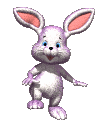 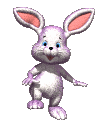 Khoanh tròn vào câu trả lời đúng:
1.Tỉ số phần trăm của 4 và 5 là:
  0,8 %                    B.  80 %
  C.  0,80 %                   D.  125 %
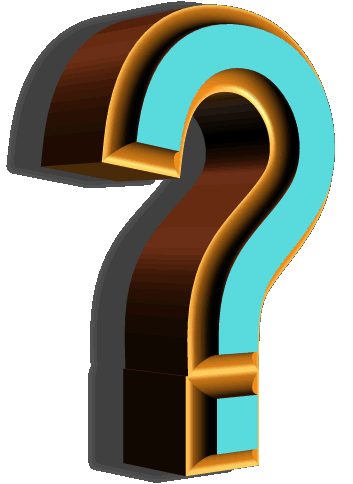 2.Tỉ số phần trăm của 3 và 6 là:
  A.  200%                 B.  0,50%
C.   50%                  D.  0,5%
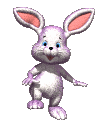 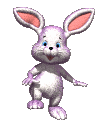 Dặn dò
Hoàn thành VBTT: Giải toán về tỉ số phần trăm .
Chuẩn bị tiết: Luyện tập (trang 76).
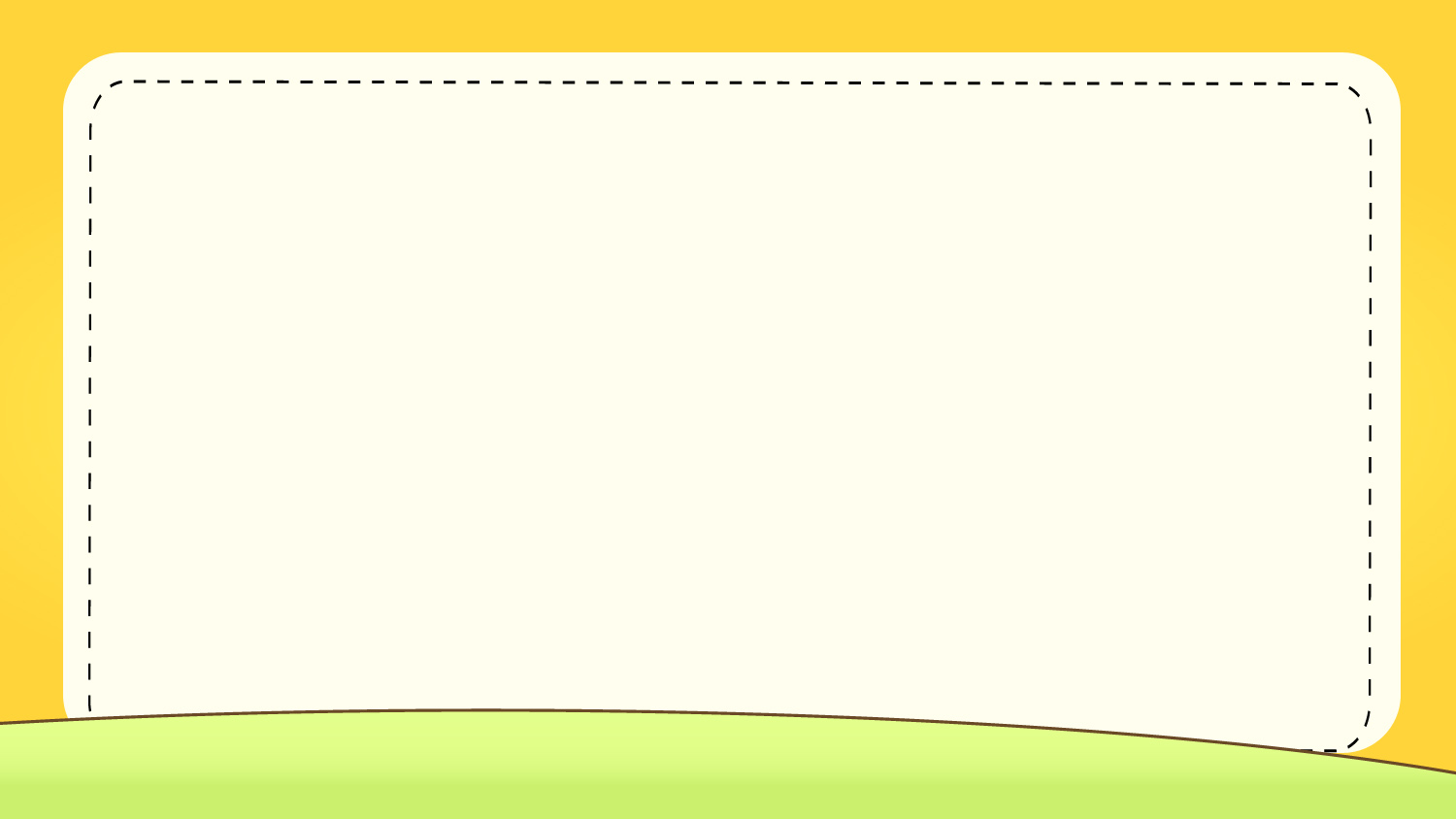 Tiết học kết thúc.
Chúc các con luôn vui vẻ và học tốt!
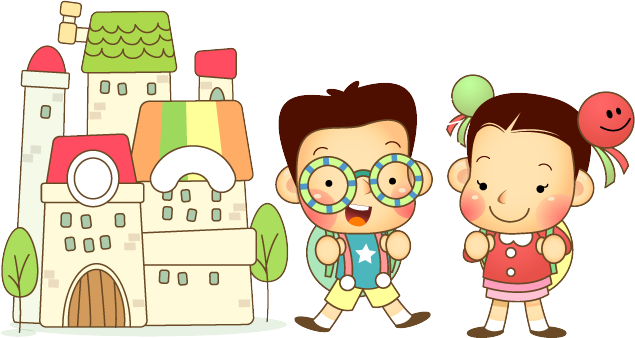 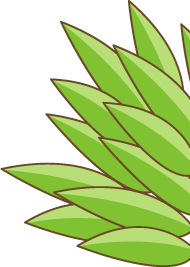 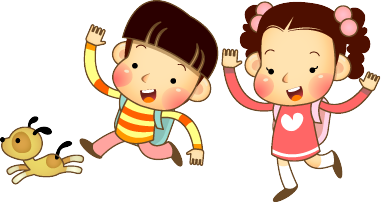